GESTIONE DOCUMENTALE E PROTOCOLLO INFORMATICO
Antonella Mancuso
UFFICIO TRANSIZIONE DIGITALE E PROTOCOLLO
DIREZIONE SISTEMI INFORMATIVI
AMMINISTRAZIONE CENTRALE
 INFN
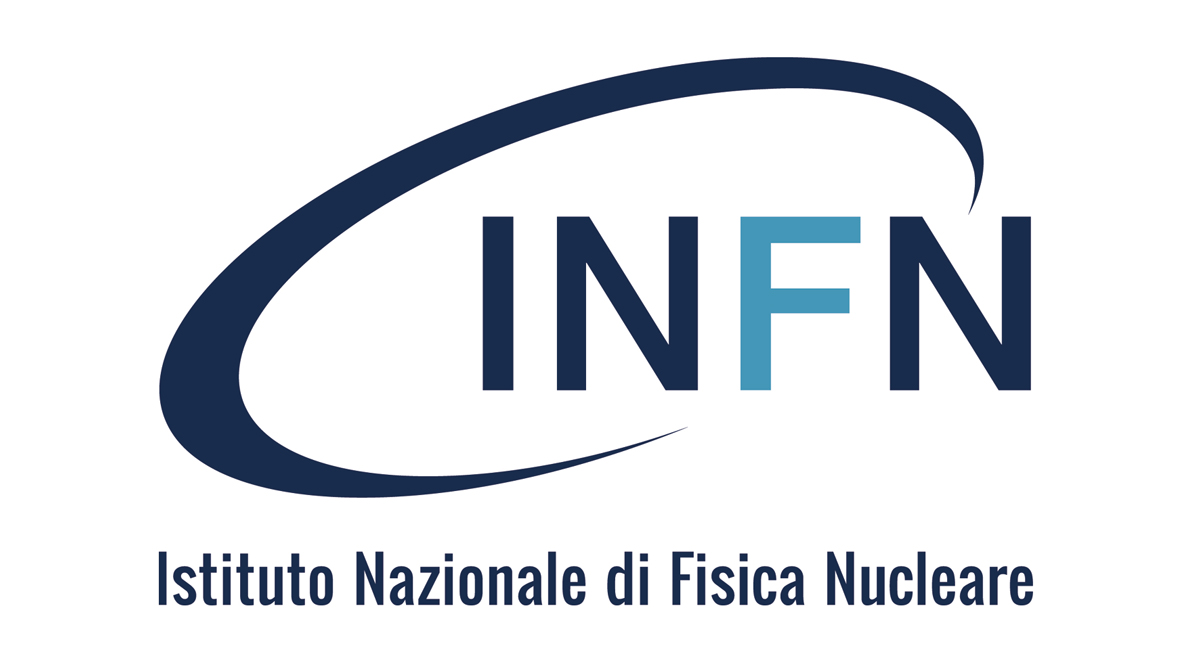 PLENARIA – DSI – Ufficio per la transizione al digitale e protocollo
TORINO, 7-9 GIUGNO 2022
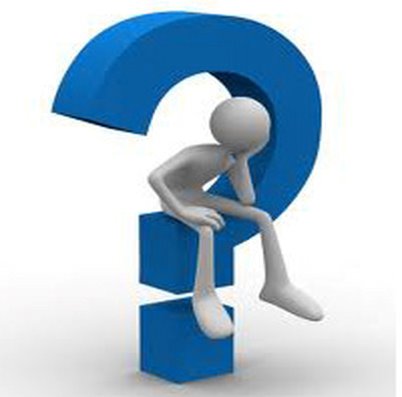 Dove eravamo rimasti....???
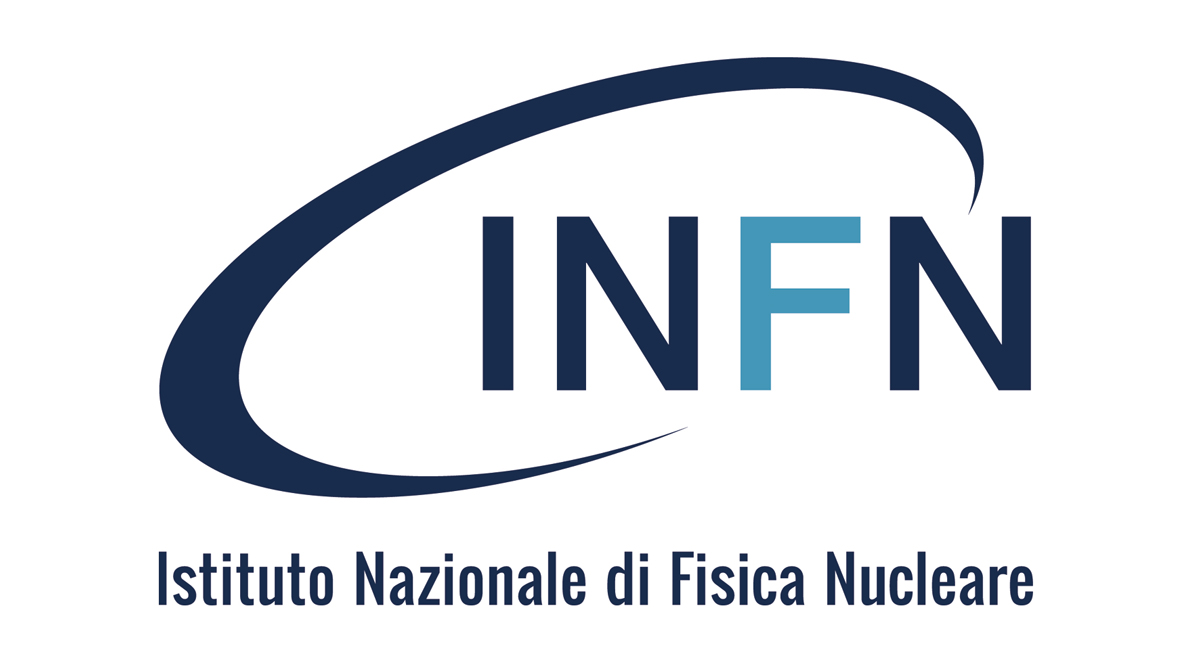 Quale sarà il tavolo di lavoro futuro?
Pubblicare il nuovo MDG;
Educare gli utenti nell'utilizzo corretto delle procedure di protocollazione dei documenti informatici;
Ottenere uniformità nelle procedure di:
Classificazione e corretta creazione dei fascicoli con la sua relativa movimentazione (apertura e chiusura);
Ridefinire i ruoli del protocollo inserendo il ruolo di RGD per ogni AOO eliminando il ruolo di ufficio protocollo;
Inserire il ruolo di Archivista per le sole persone che devono fascicolare i documenti informatici all’interno del titolario, così anche chi non è protocollatore ha accesso al titolario.
Protocollazione PEC
Come educarli?
Con attività di FORMAZIONE sulla base del corso che abbiamo svolto per la sezione di Torino a settembre su piattaforma teams "Amministazione digitale"
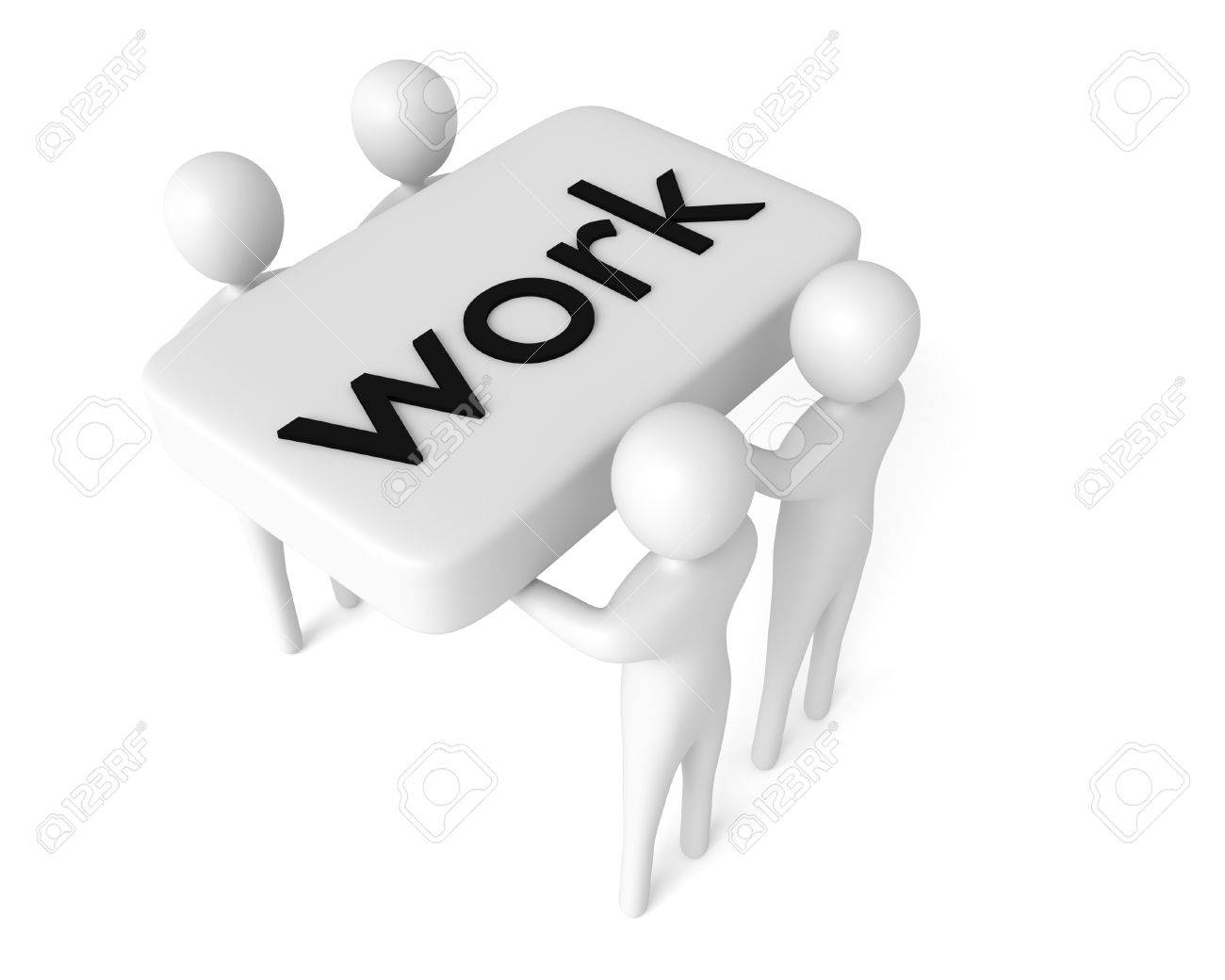 Plenaria DSI Ufficio per la transizione digitale e Protocollo - Mancuso Antonella
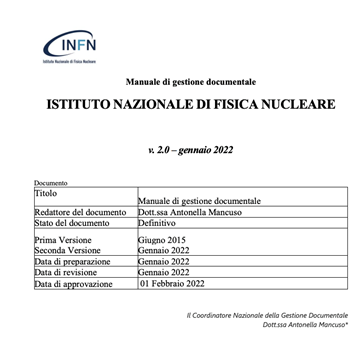 Manuale di gestione documentale  - INFN
Pubblicato sul sito www.ac.infn.it
"Amministrazione trasparente"  -> 
Disposizioni generali-> Atti generali

Prima redazione Giugno 2015
Seconda redazione Gennaio 2022

In vigore dal 1 febbraio 2022
Nel titolario di tutte le AOO: VI – Sistema di GD e SI – 1 Sistema di gestione documentale e conservazione – 2 Manuale di gestione - (fascicolo MDG)
PLENARIA – DSI – Ufficio per la transizione al digitale e protocollo
TORINO, 7-9 GIUGNO 2022
Le attività nell’archivio corrente
Nel MDG si è posta l'attenzione sui seguenti aspetti:
L'archivio nelle diverse fasi del ciclo di vita del documento: archivio corrente, deposito e storico;
La gestione delle registrazioni di protocollo: protocollazione dei documenti analogici; protocollazione dei documenti informatici;
Classificazione e fascicolazione dei documenti;
Gestione dei documenti con contenuti riservati e dati particolari
PLENARIA – DIREZIONE SISTEMI INFORMATIVI
TORINO, 7-9 GIUGNO 2022
LA PROTOCOLLAZIONE DEI DOCUMENTI RISERVATI
Per la gestione di tale documentazione è necessario: 
Nel caso in cui l’oggetto del documento contenga dati sensibili o la cui conoscenza possa arrecare danni a terzi o al buon andamento dell’attività amministrativa, la procedura del protocollo informatico deve prevedere misure atte a garantire la riservatezza dei dati; 
L’operatore che effettua la registrazione di protocollo di un documento inserisce preventivamente il livello di riservatezza ritenuto necessario, andando a spuntare “riservato” all’atto di una nuova protocollazione. In modo analogo, l’ufficio che effettua l’operazione di apertura di un nuovo fascicolo ne fissa anche il livello di riservatezza.  
In particolare, sono trattati con protocollo riservato le seguenti tipologie di atti che riguardano: 
il collocamento obbligatorio Legge 68/99 e relativa documentazione medica; 
la Legge 104/92; 
le certificazioni del casellario giudiziale; 
le certificazioni antimafia; 
le note di polizia e i dati giudiziari; 
il contenzioso giudiziario; 
atti relativi a procedimenti disciplinari; 
lettere riservate. 
Per ulteriori approfondimenti, si rimanda al capitolo 1.9.6  “Gestione dei contenuti riservati”,  e al capitolo 4 “Gestione delle registrazioni di protocollo” del Manuale della Gestione Documentale.
RIUNIONI CON LE DIREZIONI E SERVIZI PROFESSIONALI DI AC (DAF – DRU – DSR - SSG):Problema delle assegnazioni dei protocolli e la corretta classificazione e fascicolazione con il progressivo svuotamento del Fascicolo provvisorio nel titolo XIV Documenti Condivisi;Le Direzioni/Servizi Professionali hanno iniziato a mettere in ordine tutta la documentazione classificata temporaneamente nel Titolo XIV a partire dal 01/01/2022 inserendola nel giusto indice di classificazione e nel relativo fascicolo di pertinenza;E’ stata data l’indicazione di chiudere i fascicoli per l’anno 2021, ed aprire nuovi fascicoli che riguardano l’anno corrente;Si è posta l'attenzione sulla corretta protocollazione della PEC;Periodicamente sono state svolte riunioni con RGD delle strutture allo scopo di fornire indicazioni importanti sulla corretta gestione del protocollo informatico.
Attività previste entro la fine del 2022
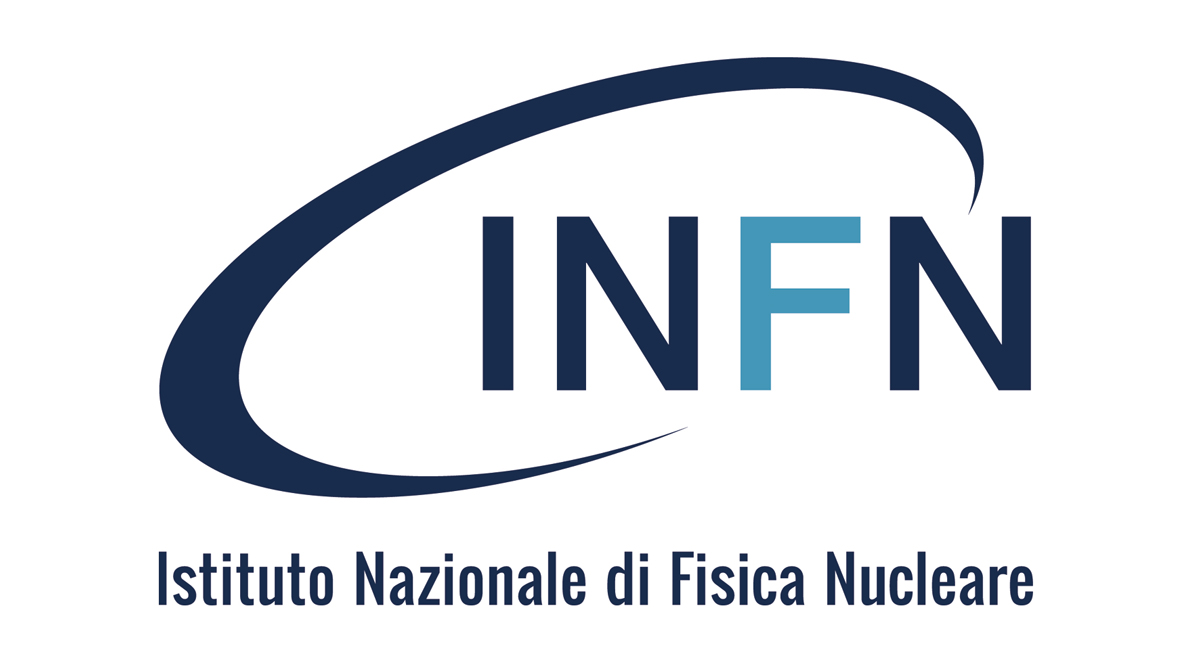 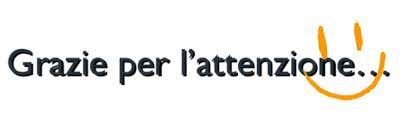 Antonella Mancuso